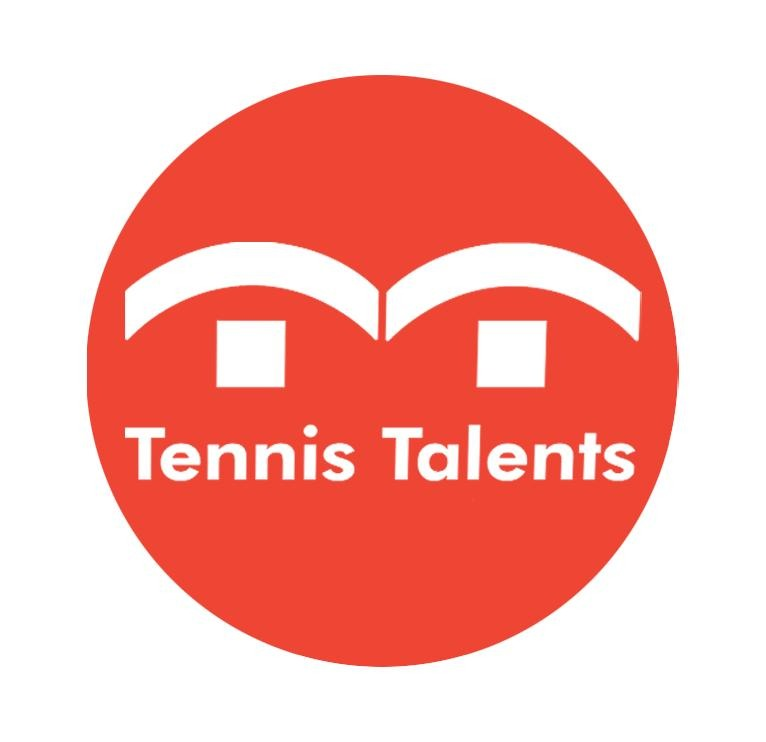 2023 HTS Coaches Conference

Daruvar, Croatia

tennistalents.net
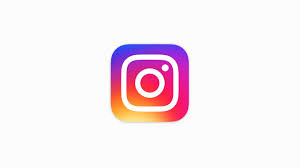 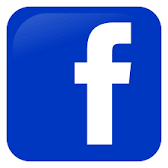 “THE USE OF REVERSED PEDAGOGY IN TENNIS TEACHING AND COACHING”
according to the

TENNIS TALENTS METHOD
by Luca Appino
LET’S START 
FROM THE OUTCOME
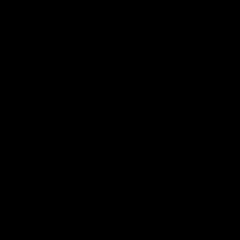 REVERSED PEDAGOGY
            start from outcome vs movement         “art” and science of teaching, educate
proposes to develop the technique, guiding each player, to accomplish a desired outcome (task) instead of teaching standard, one fits all, movement.
a way to enhance individual’s skill-learning by manipulating tasks and constraints within representative situations
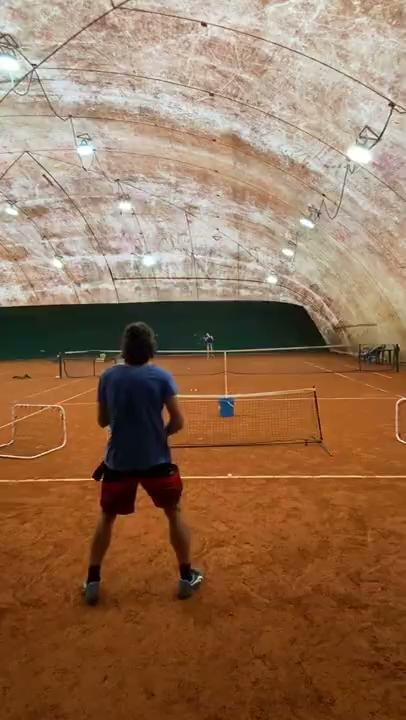 TECHNIQUE (tennis)
Ability to learn, develop and stabilize sequences of movements, functional to perform effective and efficient strokes
STYLE
Personal interpretation/adjustment to express technical skills (form, size, timing, etc.)
REVERSED (non-linear) PEDAGOGY

a practical application of the 

Dynamic Systems Motor Learning Theory
TASK
NEW/REINFORCED SKILL ACQUISITION
PLAYER
CONSTRAINT
ENVIRONMENT
DYNAMIC SYSTEMS 
MOTOR LEARNING THEORY
sport movements are performed in reason of the interaction of complex internal systems, led by the CNS, within a given environment.
the human body better organizes  “personal” motoric actions, according to the situation, having a precise task and relevant constraint(s) to guide its execution!
DYNAMIC SYSTEMS 
MOTOR LEARNING THEORY
training = repetition
 leads to the development of “attractors” 
(functional, or dysfunctional, sequences/patterns of movement)
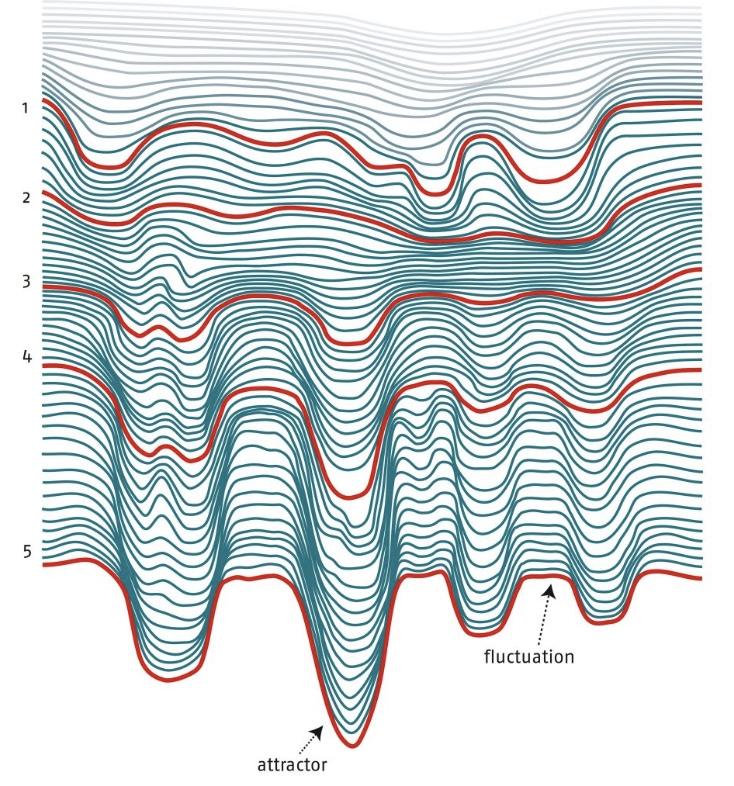 teaching
GOAL

is to master the shots in order to control where and how the ball goes in the opponent’s court
HOW TO GET CLOSER TO  THE DESIRED OUTCOME?
OUTCOME
PLAYER (individuality)
SITUATION/ENVIRONMENT
INTENTION 

ALL HAPPENS WHEN HITTING THE BALL 

DIRECTION OF THE SWING
SPEED OF THE SWING
RACQUET HEAD INCLINATION

PERSONAL TOUCH/BALL FEEL
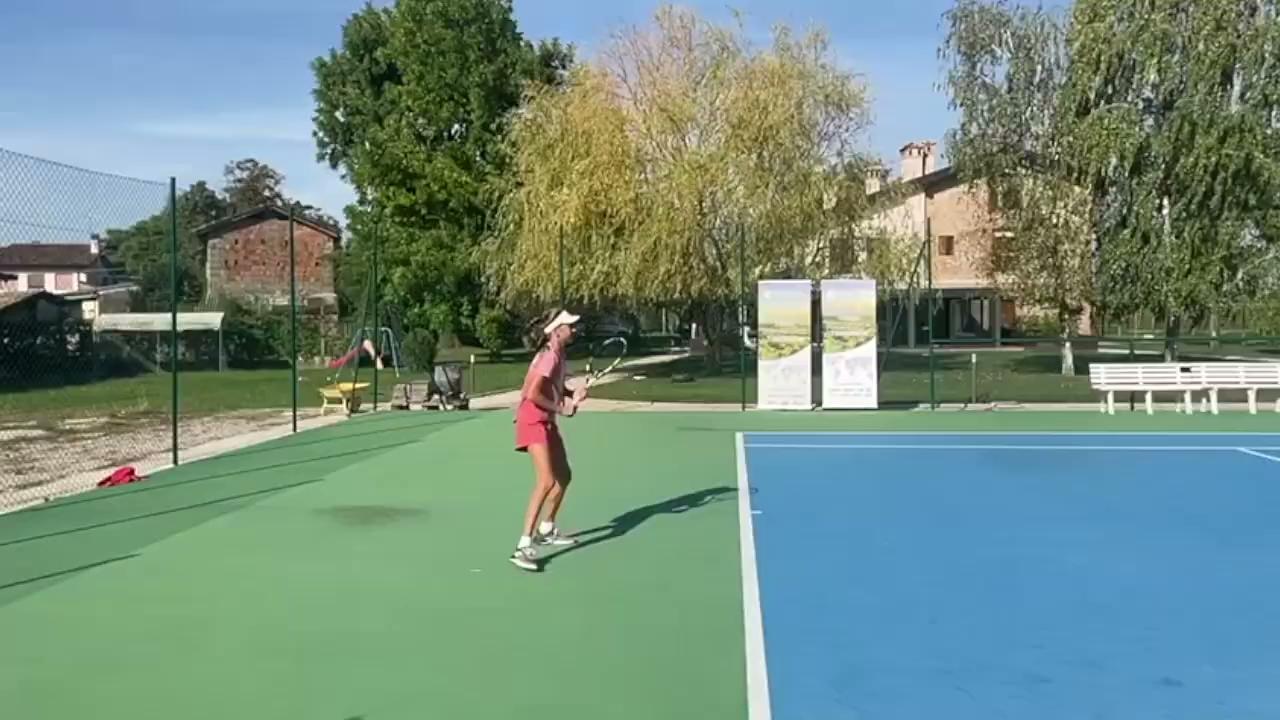 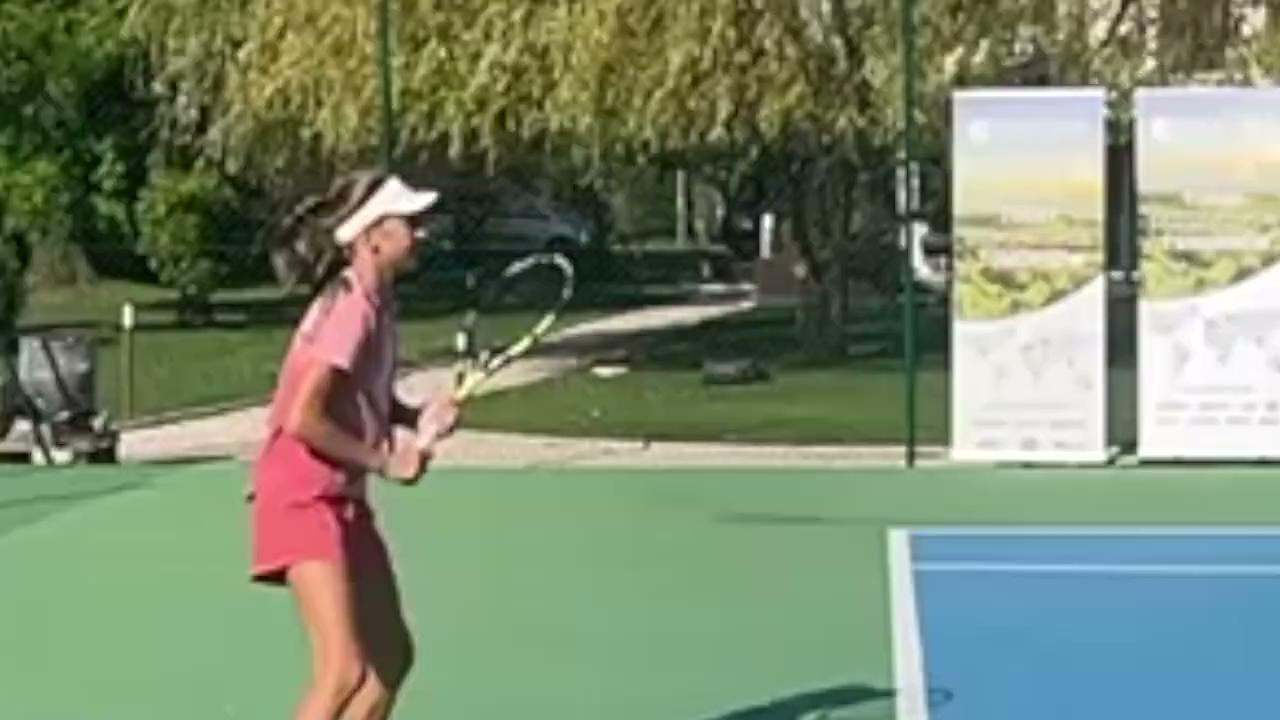 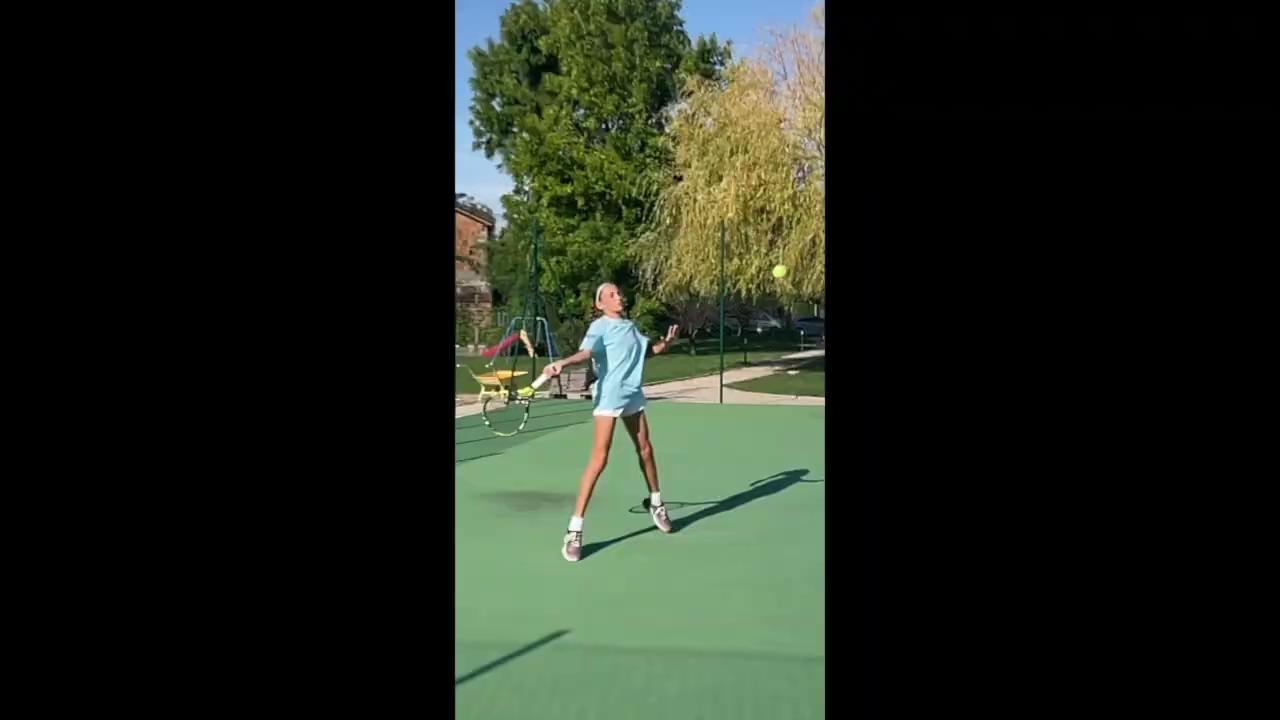 PRECISION
A key factor to be precise is the stability of the racquet head at the impact with the ball.
MAGIC 20 cm
The application of Reversed Pedagogy in training helps to stabilize the movements by creating situations that stimulate body and mind interaction.
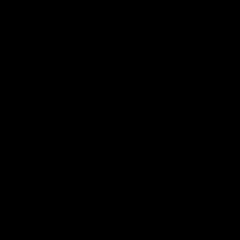 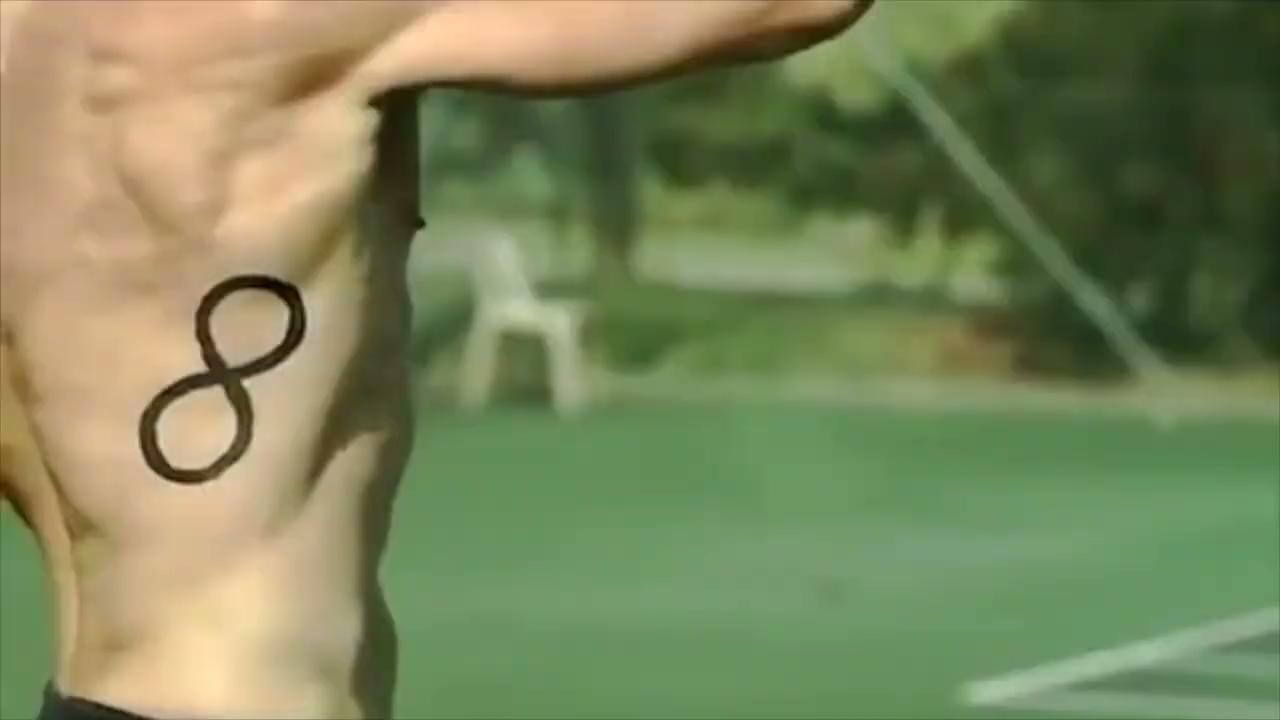 100 km/h forehand top spin 
contact time approximately 3 ms 
contact length approximately 3.8 cm
ON COURT APPLICATION
Pedagogical approach to drills:
DECIDE A TASK
CREATE A SCENARIO WITH THE HELP OF CONSTRAINT(S)
EXPLAIN AND/OR SHOW IT
EVALUATE THE AVERAGE OUTCOME
SIMPLIFY OR COMPLICATE THE TASK ACCORDING TO THE LEVEL OF PERFORMANCE

*Use tests to monitor the evolution
coaching
?
2023 WIMBLEDON


Ladies & Gents 
 ¼ FINALIST
 

HOW MANY OF THEM

WON MORE POINTS WITH

the 1st vs the 2nd SERVE?
ONLY 3 GENTLEMEN !
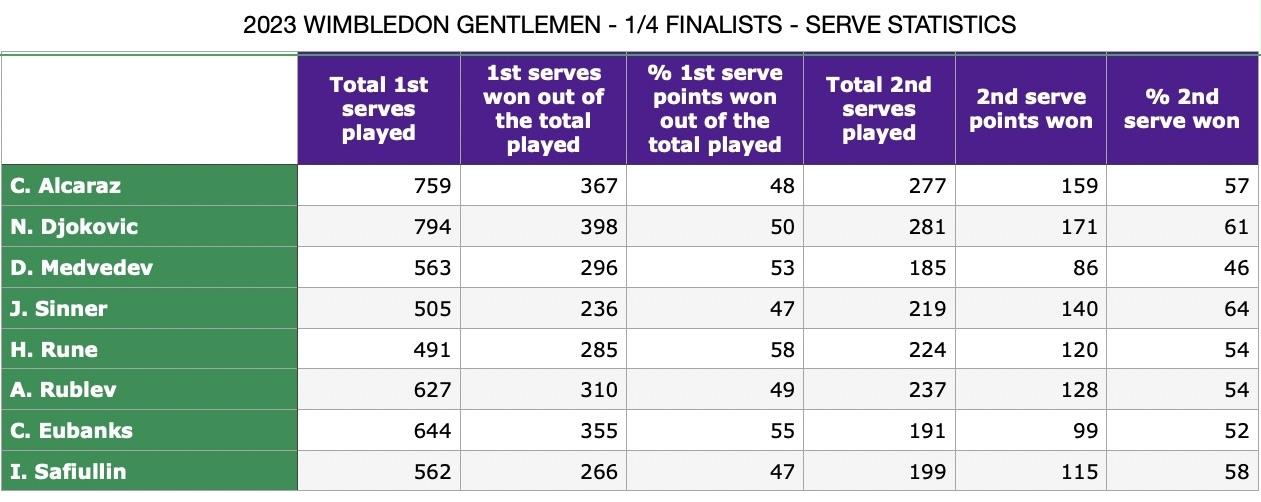 1

2


3
ONLY 2 LADIES
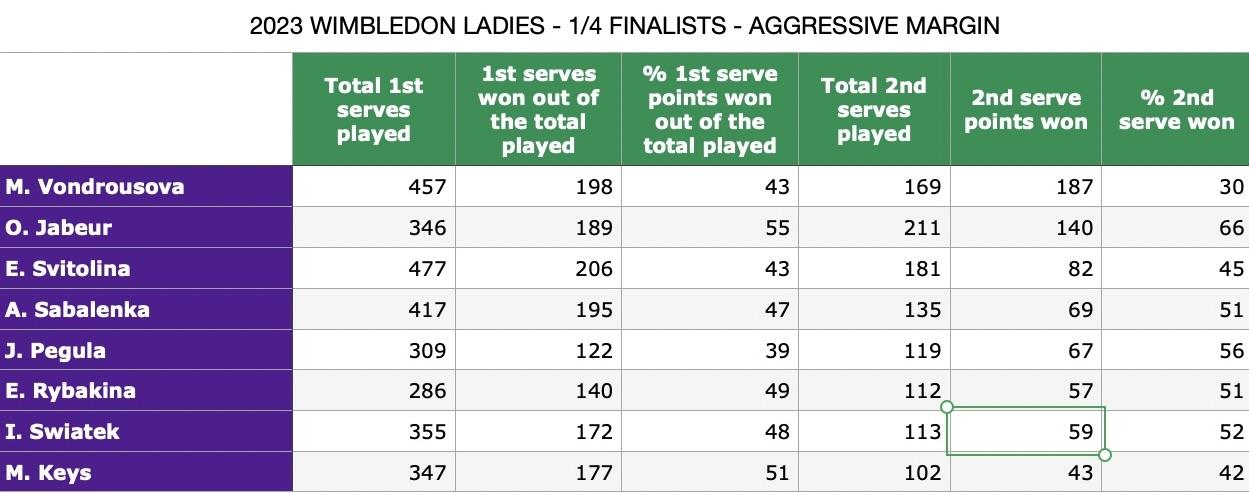 1








2
Q&A
ON COURT APPLICATION
Drills:
A
B
TASK: RALLY WITH MARGIN (OVER NETS)
CONSTRAINTS: 1 HIGH NET + 1 MINI NET (ball over both, but bouncing in between them)
SCENARIO: 3rd SET, 5-6 DEUCE: 4 BALLS SURELY IN
TASK: KICK SERVE, HIGH BOUNCE
CONSTRAINT: HIGH NET ON THE BASELINE (ball over it)
SCENARIO: 1st GAME, 30-15: DO IT AS 1st SERVE
C
TASK: FEED 10 BALLS PRECISION DRILL
CONSTRAINT: WITHOUT THEN WITH
SCENARIO: TRACK THE FIRST RESULT AND CHECK IF WITH CONSTRAINTS IT IMPROVES
HVALA VAMA!
info@tennistalents.net

www.tennistalents.net
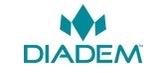 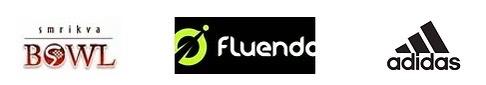 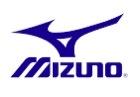 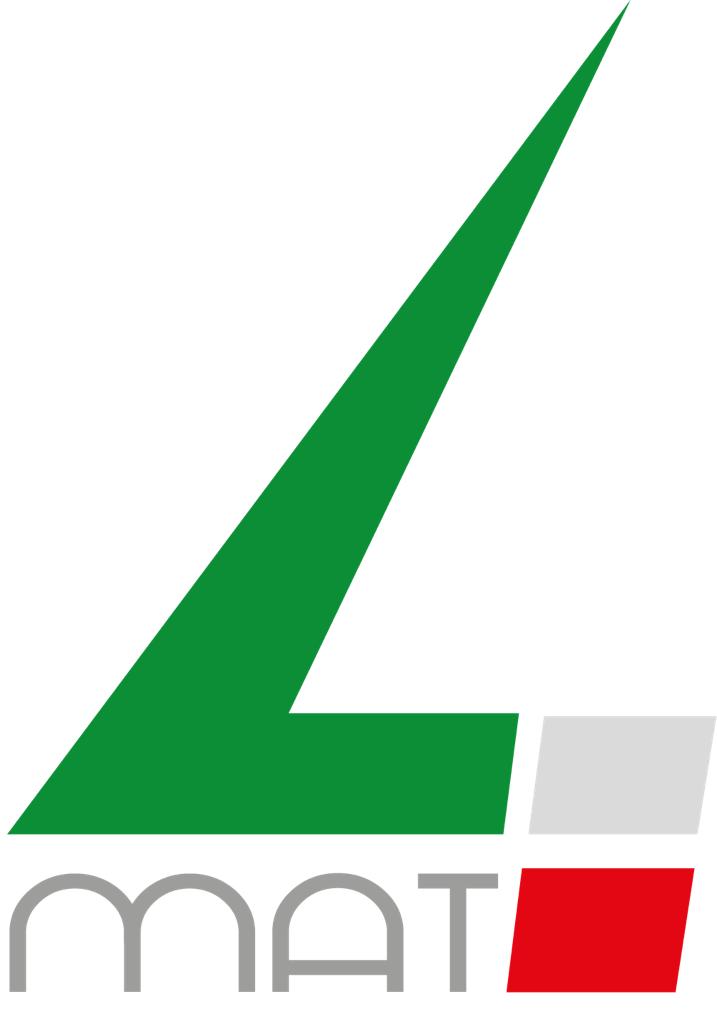 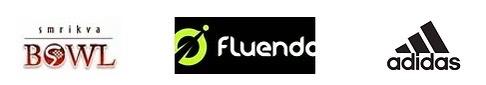 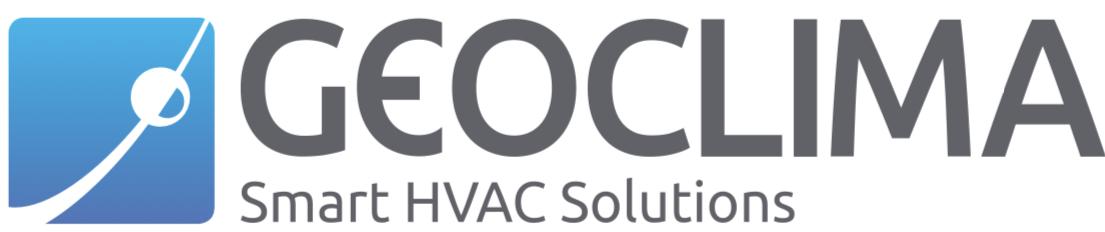 ‹#›